Kinematic Equations
In this PPT you will find:
A Do-NOW that will review what students learned from our PPT on Motion Graphs
The solution to this Do-Now organized as a full group share out
Learning Objectives
A walkthrough of solving ONE Dimensional Kinematic Equations
A Guided Practice Activity that practices solving 1D Kinematic Equations
An Exit Ticket that is designed to assess their grasp on the learning targets presented in the PPT
PHYSICS DO-NOW
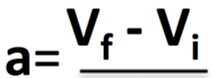 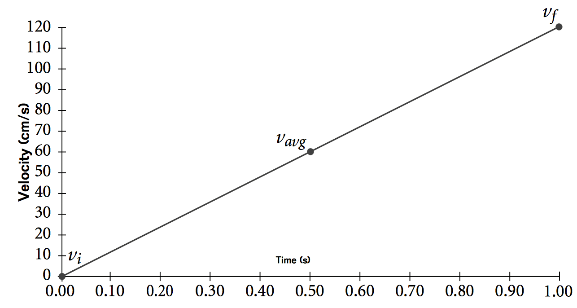 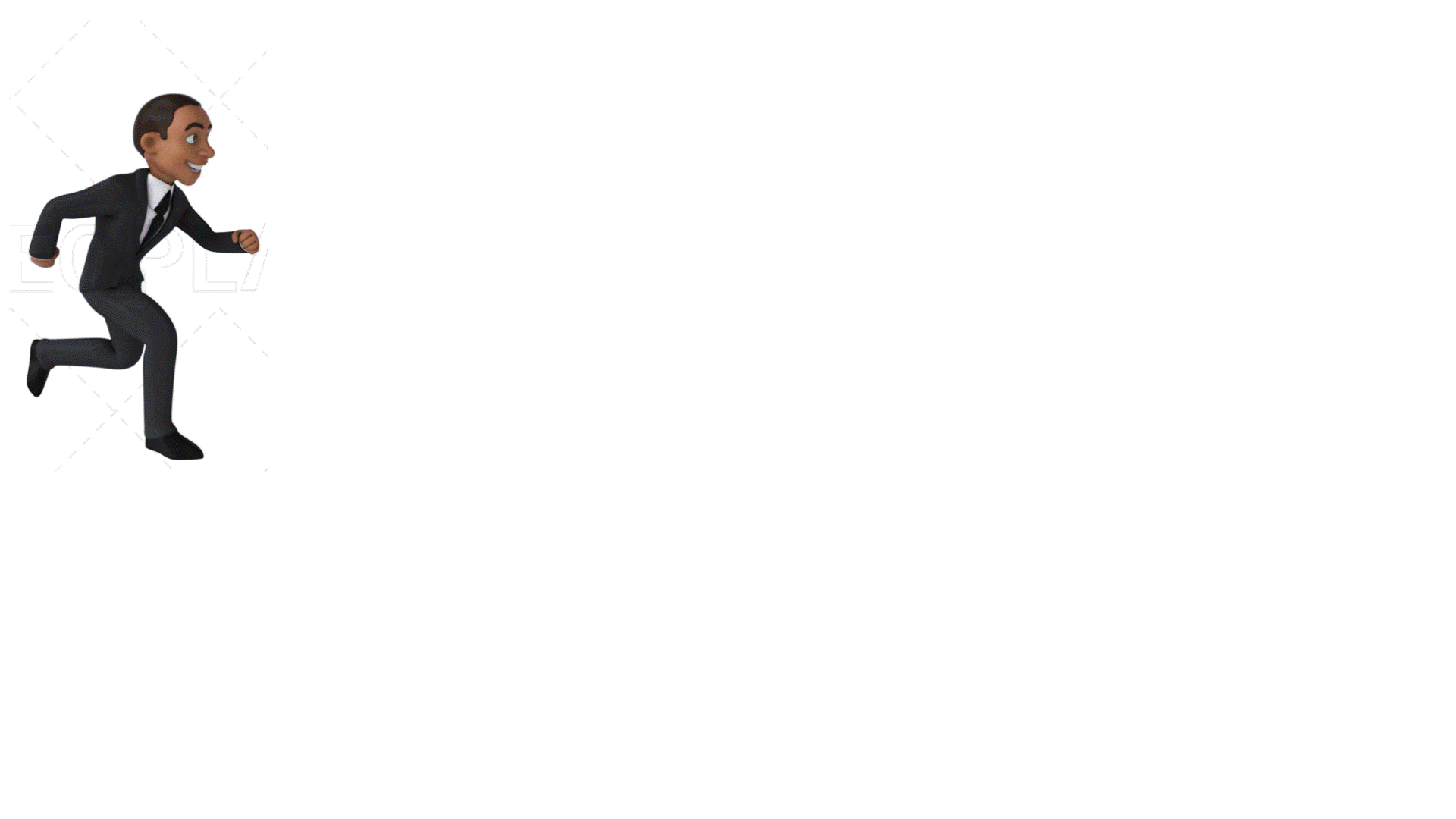 tf - ti
Velocity (m/s)
What is this object’s acceleration from 0.1 s to 0.4 s? 
What is this object’s acceleration from 0.4s to 0.5s?
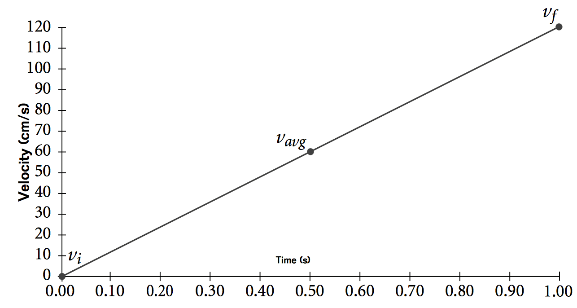 Time (s)
3) What does this graph tell us about the ACCELERATION of this object?
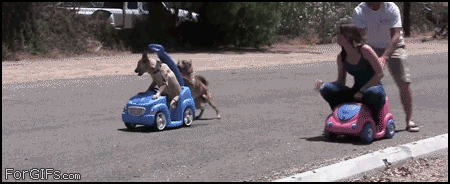 What is this object’s acceleration from 0.1 s to 0.4 s?
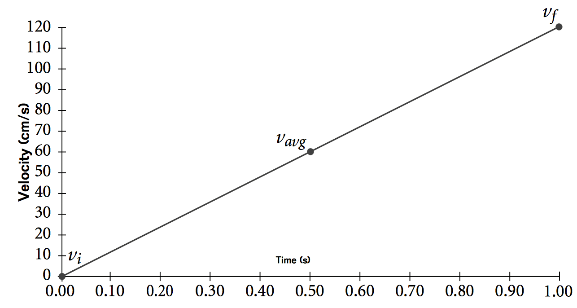 Velocity (m/s)
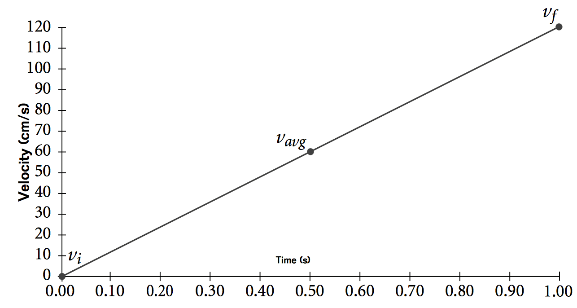 Time (s)
Vf   -  Vi
 a= ------------
         tf  -  ti
10
40
30
--------
a=
a= 100 m/s2
0.3
0.4
0.1
2) What is this object’s acceleration from 0.4 s to 0.5 s?
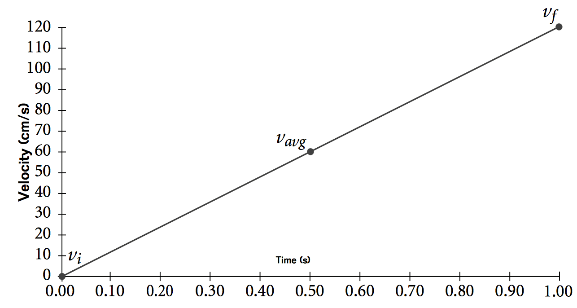 Velocity (m/s)
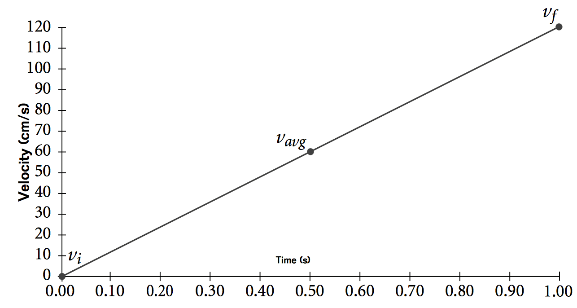 Time (s)
Vf   -  Vi
 a= ------------
         tf  -  ti
40
50
10
--------
a=
a= 100 m/s2
0.1
0.5
0.4
CLASS WILL START @ 8:30am
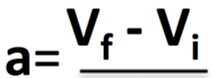 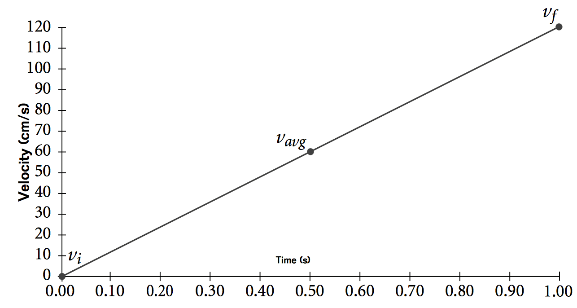 10/19 PHYSICS DO-NOW
tf - ti
The acceleration is constant!
What is this object’s acceleration from 0.1 s to 0.4 s? 
What is this object’s acceleration from 0.4s to 0.5s?
Velocity (m/s)
a= 100 m/s2
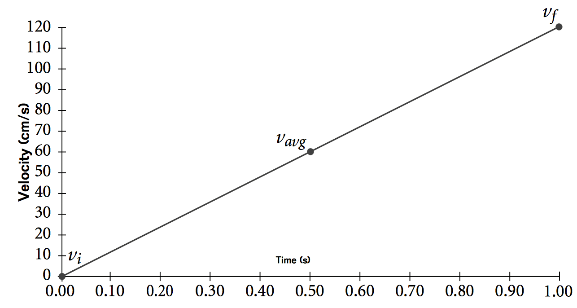 Time (s)
a= 100 m/s2
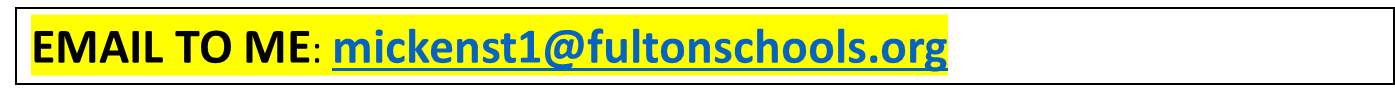 3) What does this graph tell us about the ACCELERATION of this object?
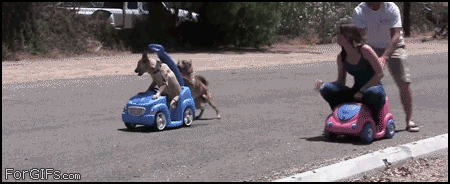 WEEK 10 10/6-10/18
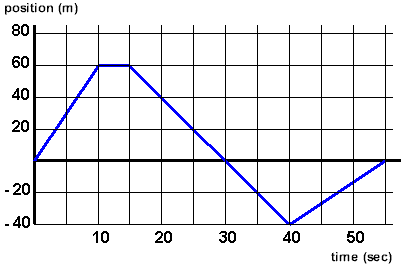 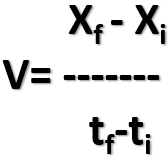 Identify types of motion graphs
Interpret the motion of objects by analyzing motion graphs
Calculate quantities of velocity or displacement using motion graphs
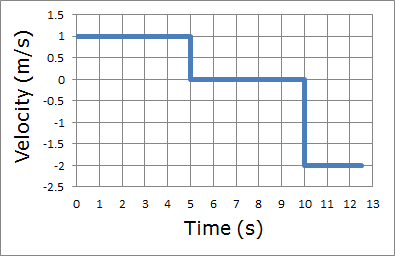 Vf - Vi
 a= -------
         tf-ti
TODAY’S STANDARD!
SP1. Obtain, evaluate, and communicate information about the relationship between distance, displacement, speed, velocity, and acceleration as functions of time.
A. Plan an investigation to apply one-dimensional kinematic equations to situations with no acceleration, and positive, or negative constant acceleration
What you should be able to do TODAY!
Solve for quantities of velocity, position, and time when acceleration is constant.
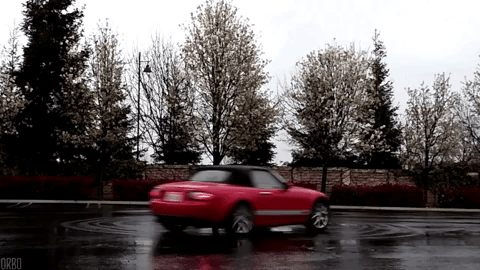 ΔX= Vit + ½at2
Vf= Vi + at
Vf2= Vi2 + 2aΔx
ΔX = ½(Vi + Vf) t
BEFORE WE START YOU NEED:
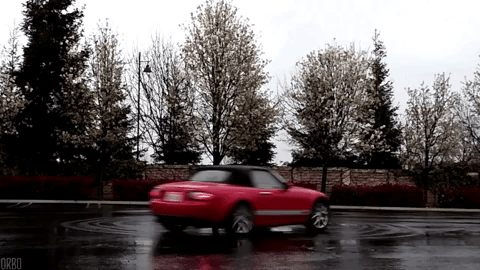 A calculator (phone or TI)
To focus
To pay attention
To be engaged
A little difficult
ΔX= Vit + ½at2
Vf= Vi + at
Vf2= Vi2 + 2aΔx
ΔX = ½(Vi + Vf) t
What did we say about this graph in today’s Do-Now??????????????????????
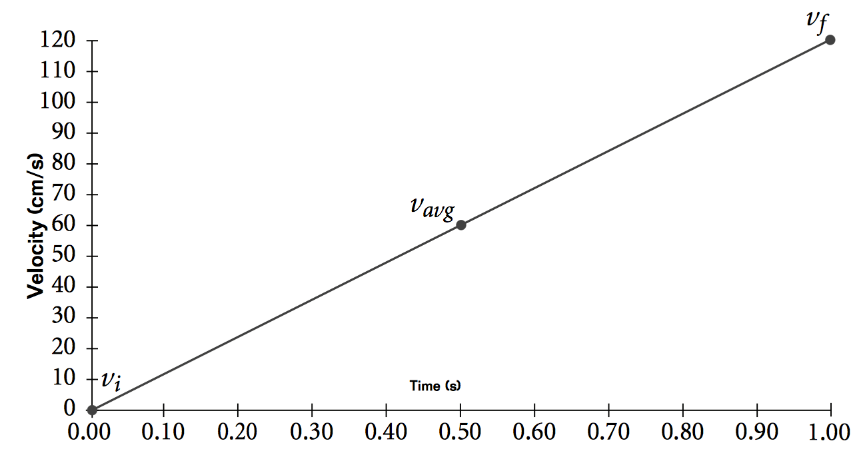 This object is speeding up by the same amount EACH 0.1 second!It’s acceleration is CONSTANT!!
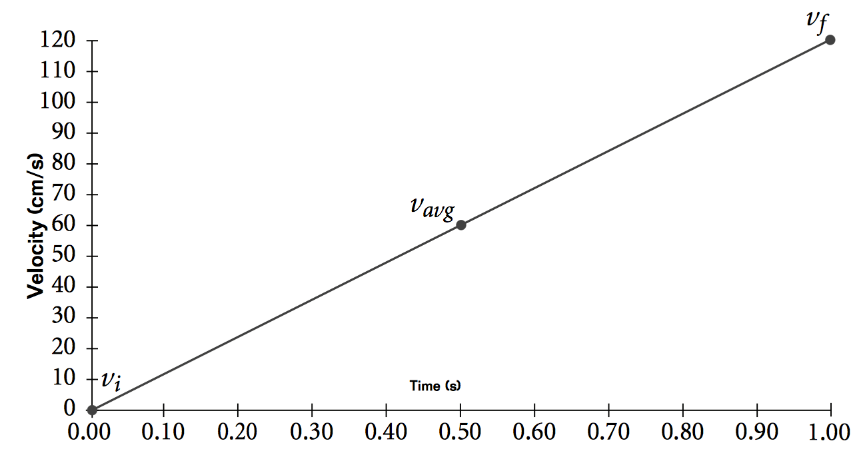 It’s increasing by 100 m/s every 0.1 second!
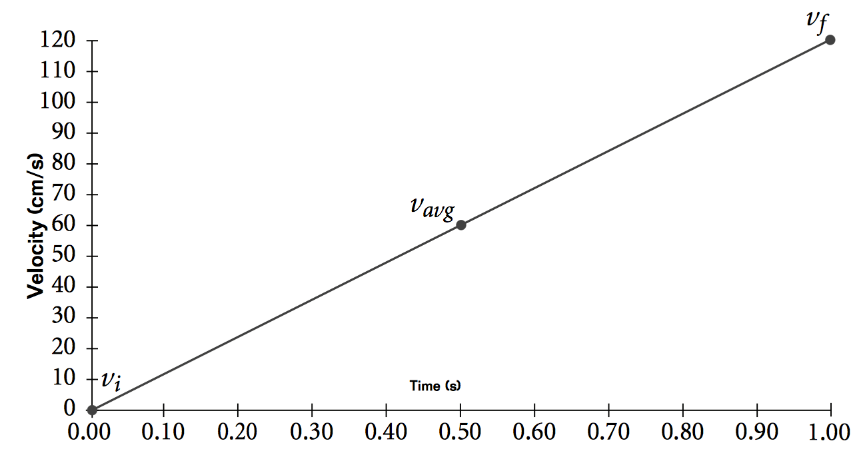 You can figure out WHERE something is, how FAST or SLOW it was going, and how LONG it took for it to do either of the previous variables IF and only IF the acceleration is constant
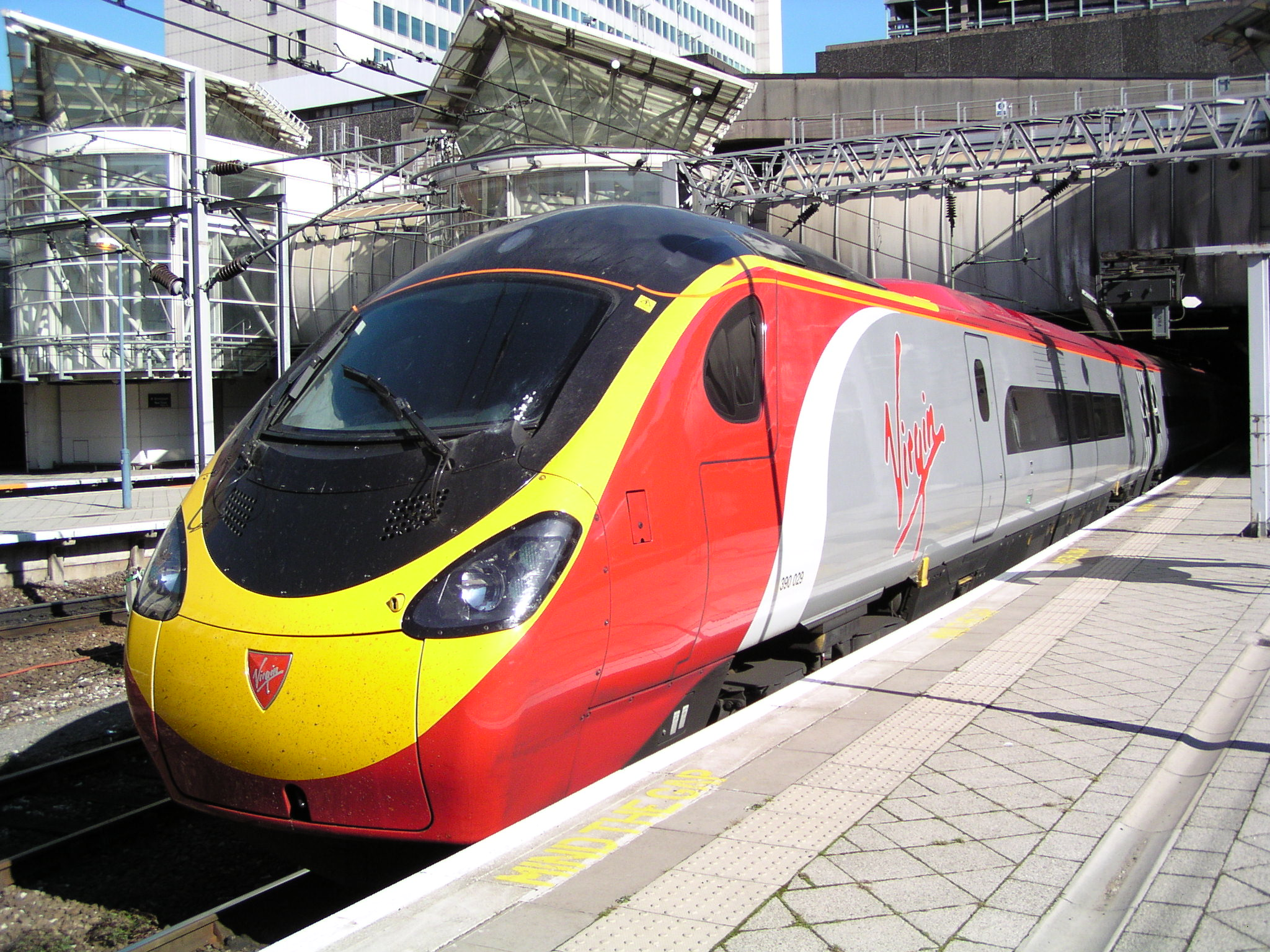 The Kinematic Equations
Kinematic Equations are the algebraic expressions used to predict unknown information about an object’s motion.
They can ONLY be used when the acceleration of an object is constant
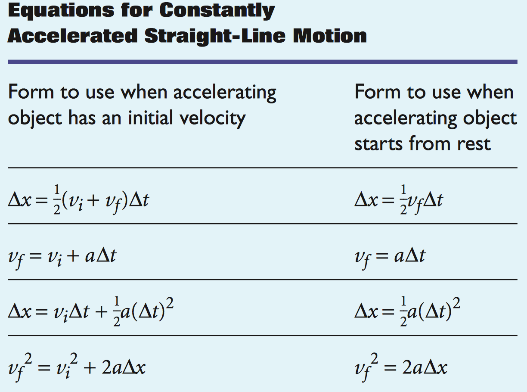 KINEMATIC EQUATIONS!!!!
ΔX= Vit + ½at2
Vf= Vi + at
Vf2= Vi2 + 2aΔx
ΔX = ½(Vi + Vf) t
Your new best friends!!!
REVIEW (Prior Knowledge)
ΔX=
Vf=
Vi=
a=
Δt=
Displacement (m, km)

Final Velocity (m/s, km/hr)                       

Initial Velocity ^^^^^^^^^^^^^

Acceleration (m/s2)

Change in time (s, hr, min)
Sometimes Vi is written as Vo
Solving Problems Using Kinematic Equations
Find What is Given to you in the problem
Find what is Unknown
Determine which  Equation should be used, rearrange if needed
 Substitute your values into the equations Solve
Don’t guess, USE G.U.E.S.S!
Find What is Given to you in the problem
In 1976, Kitty Hambleton of the United States drove a rocket-engine car to a maximum speed of 965 km/h. Suppose Kitty started at rest and underwent a constant acceleration with a magnitude of 4.0 m/s2. What distance would she have had to travel in order to reach the maximum speed?
1) Write the symbols and the values that have been given to you in the problem
You can typically determine by the units or key words
If 3 values are known…YOU CAN FIND THE UNKNOWN!
MODELING-G.U.E.S.S
In 1976, Kitty Hambleton of the United States drove a rocket-engine car to a maximum speed of 965 km/h. Suppose Kitty started at rest and underwent a constant acceleration with a magnitude of 4.0 m/s2. What distance would she have had to travel in order to reach the maximum speed?
Vi=
Vf= 
ΔT=
ΔX=
a=
0 km/h
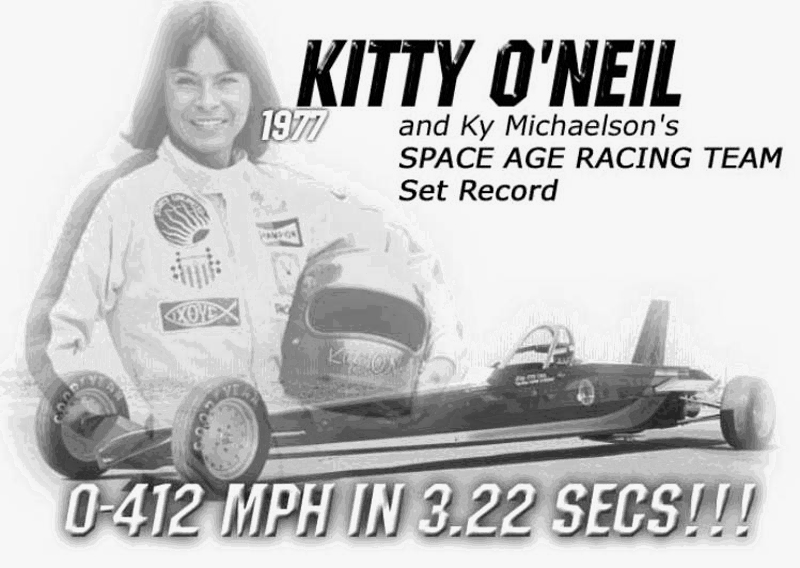 965 km/h
4 m/s2
MODELING-G.U.E.S.S
In 1976, Kitty Hambleton of the United States drove a rocket-engine car to a maximum speed of 965 km/h. Suppose Kitty started at rest and underwent a constant acceleration with a magnitude of 4.0 m/s2. What distance would she have had to travel in order to reach the maximum speed?
Vo=
Vf= 
ΔT=
ΔX=
a=
0 km/h
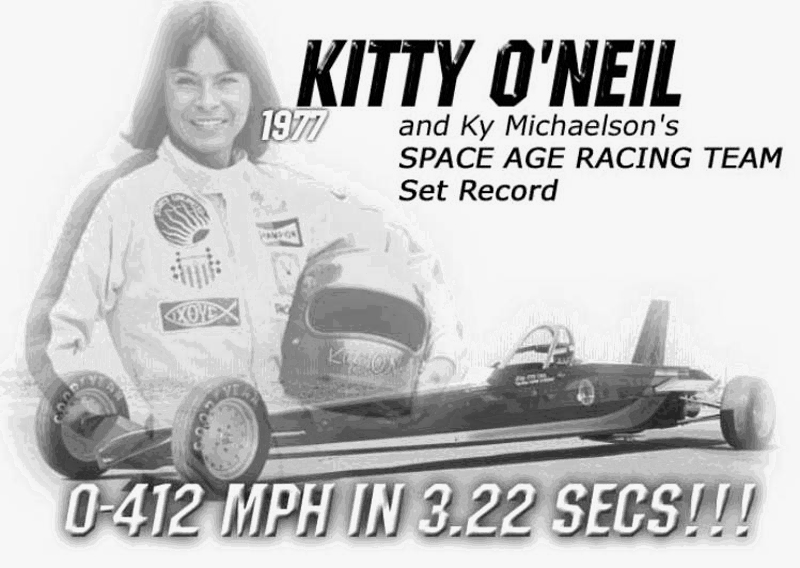 965 km/h
?????
4 m/s2
MODELING-G.U.E.S.S
LABEL the variable that is NOT BEING USED!!!!!!!!
Pick the equation that does NOT have the variable not being used
Vo=
Vf= 
ΔT=
ΔX=
a=
0 km/h
ΔX= Vit + ½at2
Vf= Vi + at
Vf2= Vi2 + 2aΔx
ΔX = ½(Vi + Vf) t
965 km/h
NU
?????
4 m/s2
MODELING-G.U.E.S.S
SUBSTITUTE!
Put a number in place of every variable we have!
Vf2= Vi2 + 2aΔx
Vo=
Vf= 
ΔT=
ΔX=
a=
0 km/h
9652= 02 + 2(4)Δx
965 km/h
NU
?????
4 m/s2
MODELING-G.U.E.S.S
SOLVE
Do the CORRECT math
Vf2= Vi2 + 2aΔx
Vo=
Vf= 
ΔT=
ΔX=
a=
0 km/h
9652= 02 + 2(4)Δx
965 km/h
931225= 0 + 8Δx
NU
931225= 8Δx
=116,403.12
km
?????
8     = 8
4 m/s2
ONE BIG MISTAKE!!!!
There are ALWAYS THREE NUMBERS GIVEN!!!!!!!!!!!!!!!!!!!!!!!!
-USE CONTEXT CLUES!!!!!!!
-It’s typically something about “rest” …..”stopped”
2. A car starts from rest and accelerates uniformly to reach a speed of 23 m/s in 5.5 s. What was the speed of the object after 4.0 seconds?
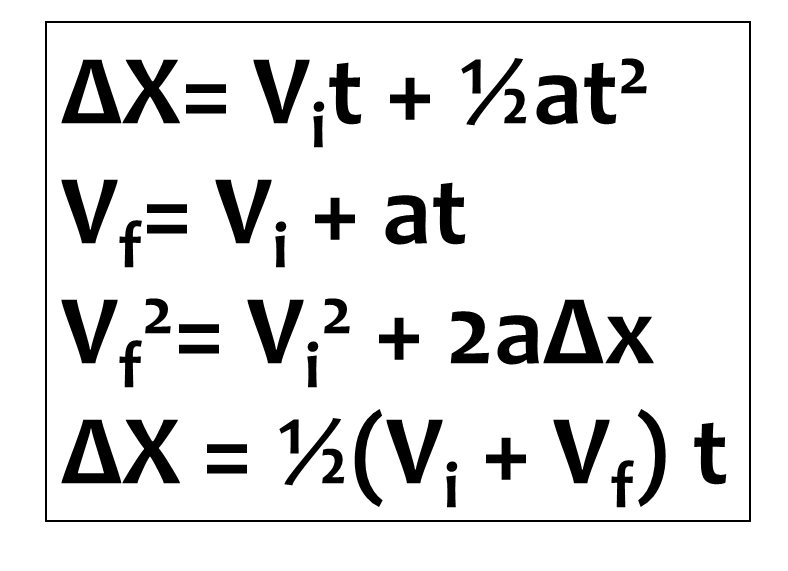 Vf= Vi + at
Vi =
Vf= 
t=
ΔX=
a=
0 m/s
23= 0 + a(5.5)
23 m/s
23= a(5.5)
5.5s
5.5=     (5.5)
Vf= Vi + at
??
Vf= 0 + (4.18)(4)
a=4.18m/s2
Vf= 16.72m/s
Guzman throws Derrick a baseball. The baseball is approaching him at a velocity of 60m/s and it hits the ground 125m away at a velocity of 87m/s, what was the acceleration of the baseball?
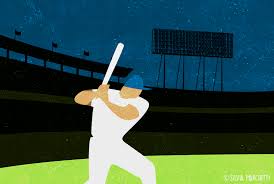 ΔX= Vit + ½at2
Vf= Vi + at
Vf2= Vi2 + 2aΔx
ΔX = ½(Vi + Vf) t
Vi =
Vf= 
t=
ΔX=
a=
60 m/s
87 m/s
NU
125 m
???
Guzman throws Derrick a baseball. The baseball is approaching him at a velocity of 60m/s and it hits the ground 125m away at a velocity of 87m/s, what was the acceleration of the baseball?
Vf2= Vi2 + 2aΔx
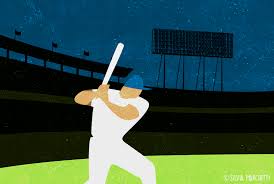 Vi =
Vf= 
t=
ΔX=
a=
60 m/s
872= 602 + 2a(125)
87 m/s
7569= 3600 + 250a
NU
-3600
-3600
a= 15.88
m/s2
3969= 250a
125 m
250
250
???
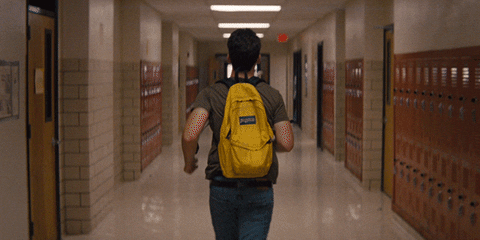 Jared is walking down the 100 m long red hall at about 1.2m/s. About halfway down the hall the late bell rings and he speeds up to 2.1 m/s. How long did it take him to do this?
ΔX= Vit + ½at2
Vf= Vi + at
Vf2= Vi2 + 2aΔx
ΔX = ½(Vi + Vf) t
Vi =
Vf= 
t=
ΔX=
a=
1.2 m/s
2.1 m/s
???
50 m
NU
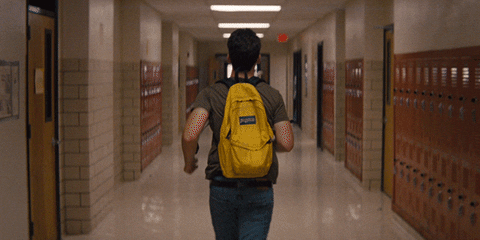 Jared is walking down the 100 m long red hall at about 1.2m/s. About halfway down the hall the late bell rings and he speeds up to 2.1 m/s. How long did it take him to do this?
ΔX = ½(Vi + Vf) t
Vi =
Vf= 
t=
ΔX=
a=
1.2 m/s
50 = ½(1.2 + 2.1) t
2.1 m/s
50 = ½(3.3) t
???
50 = 1.65t
50 m
s
t=30.30
1.65 =1.65
NU
EXIT TICKET
The fastest speeds traveled on land have been achieved by rocket powered cars. Suppose that a car starts from rest and reaches a velocity of 1090 km/h in a distance of 20.0km. How long does it take to make the drive?
What is the initial velocity?
Identify the other two values given in this problem
What are we solving for in this problem? 
Which variable is not being used?
Which equation should we pick to solve this equation?
Solve for the missing variable
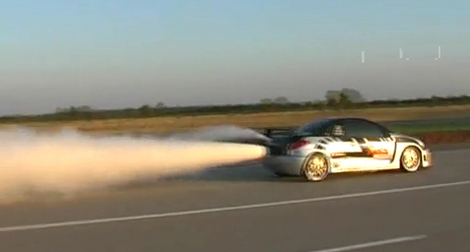 Vi=
Vf= 
t=
ΔX=
a=
ΔX= Vit + ½at2
Vf= Vi + at
Vf2= Vi2 + 2aΔx
ΔX = ½(Vi + Vf) t